全誼系統-家長申請教學
iPhone請找app store
Android請找google play
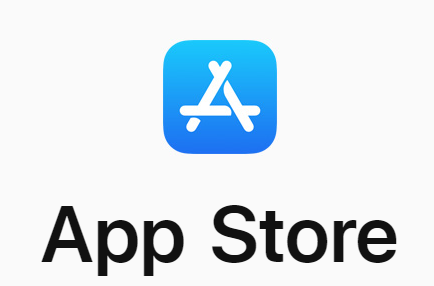 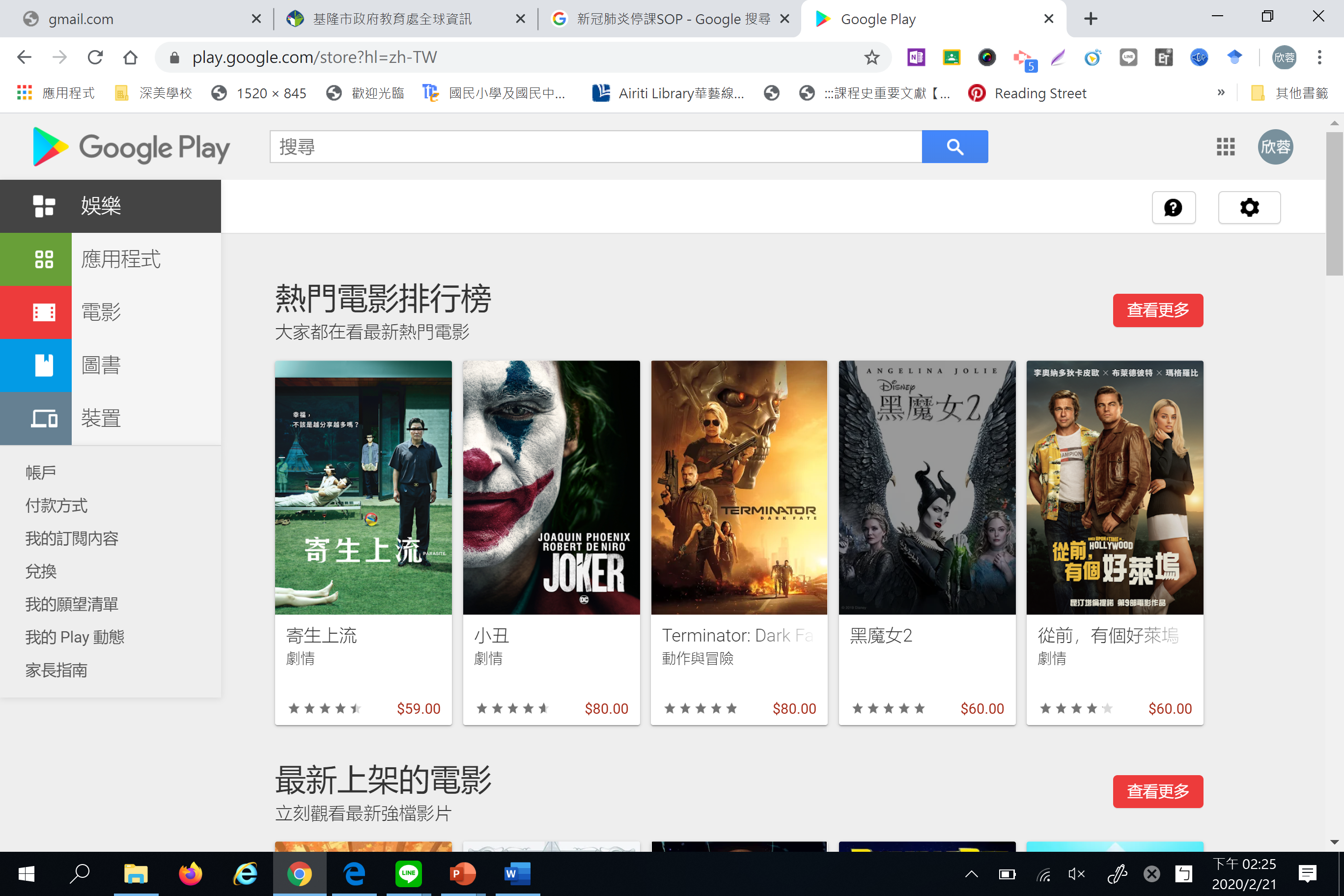 Andriod頁面
iPhone頁面
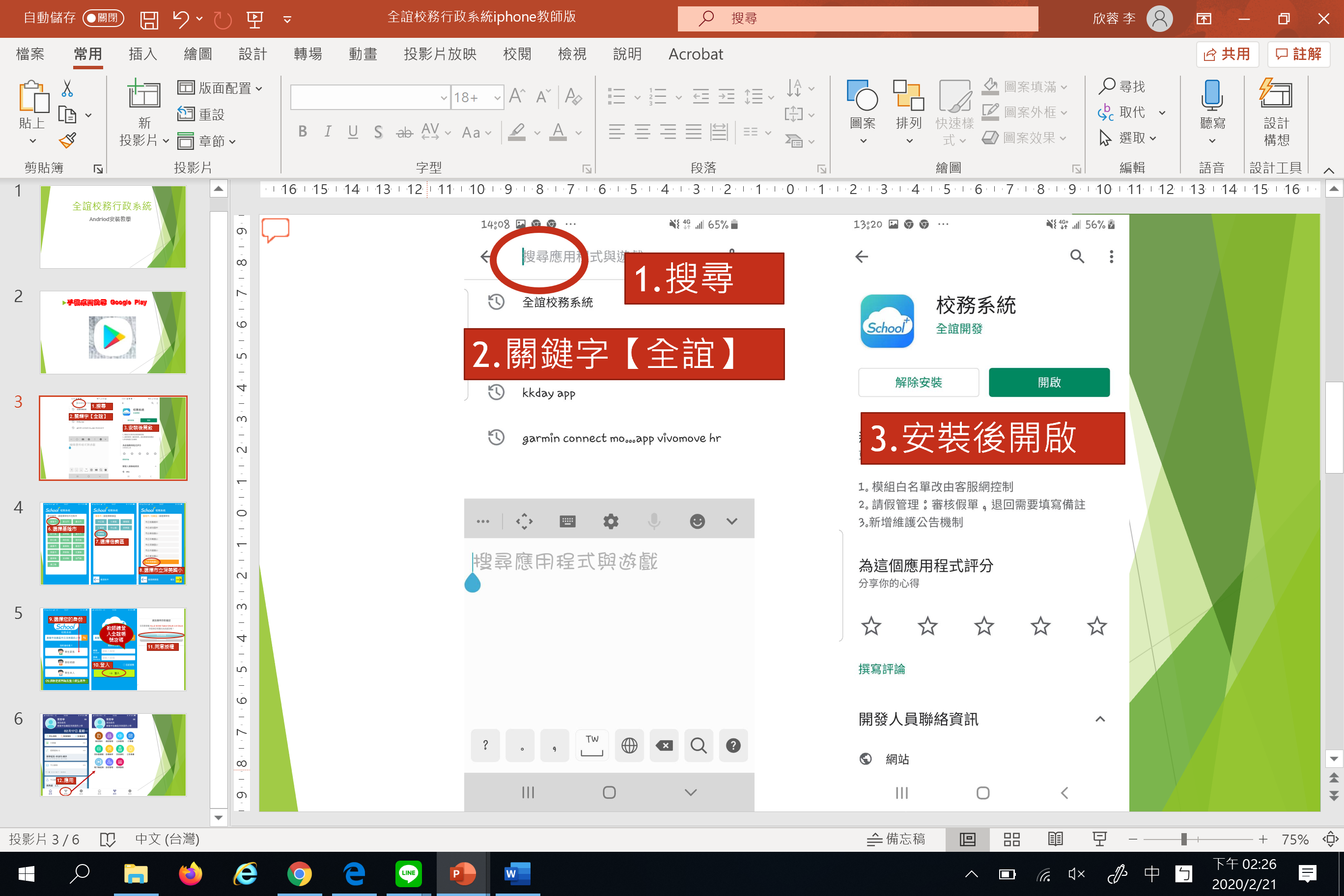 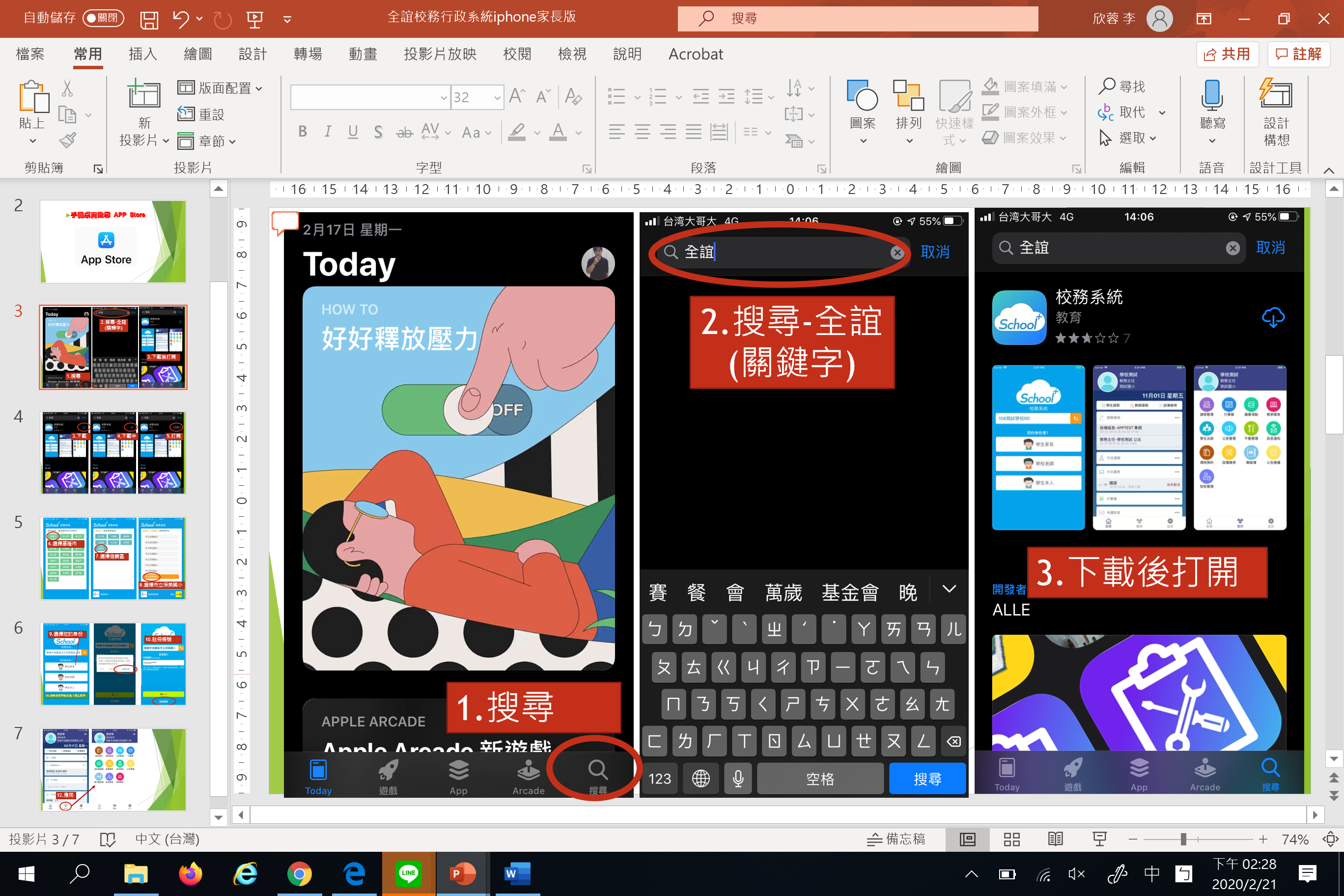 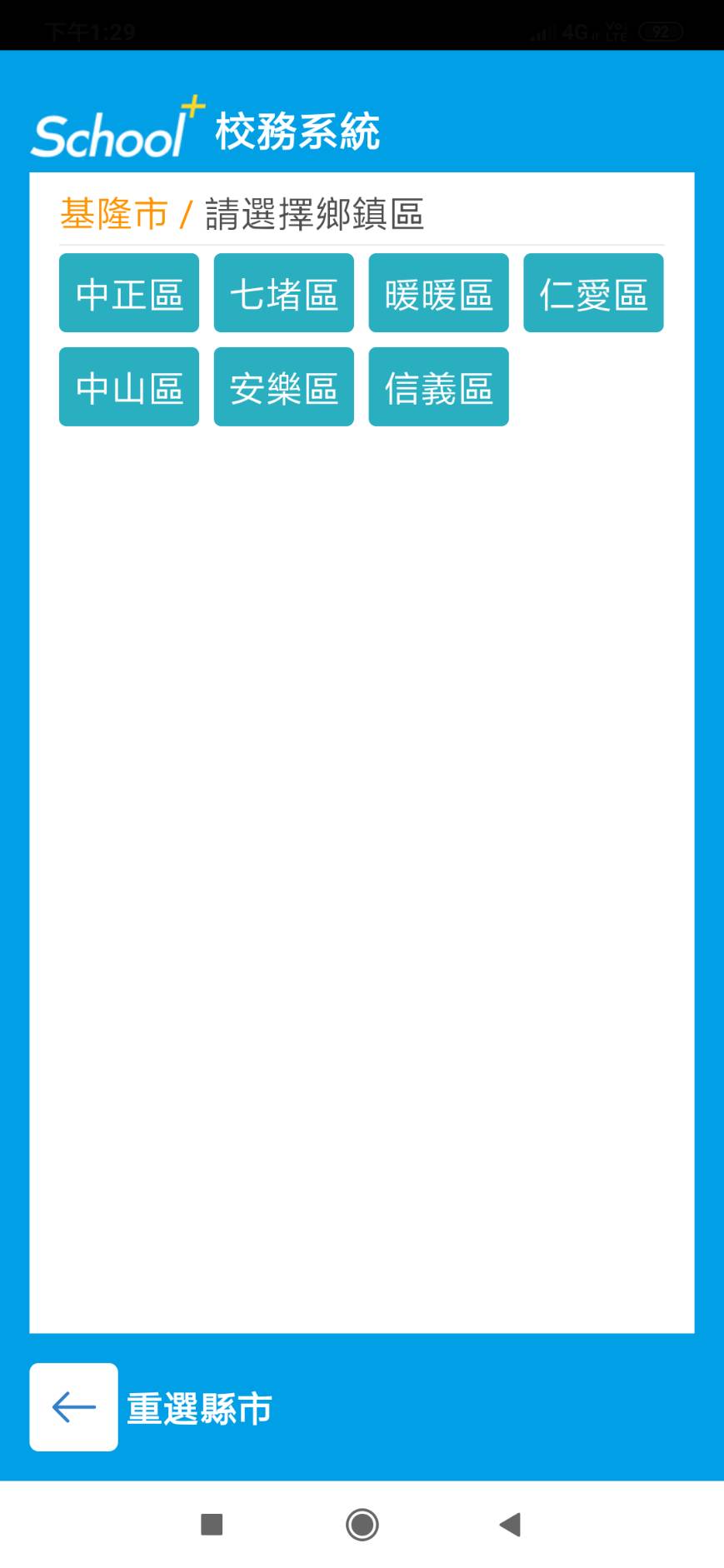 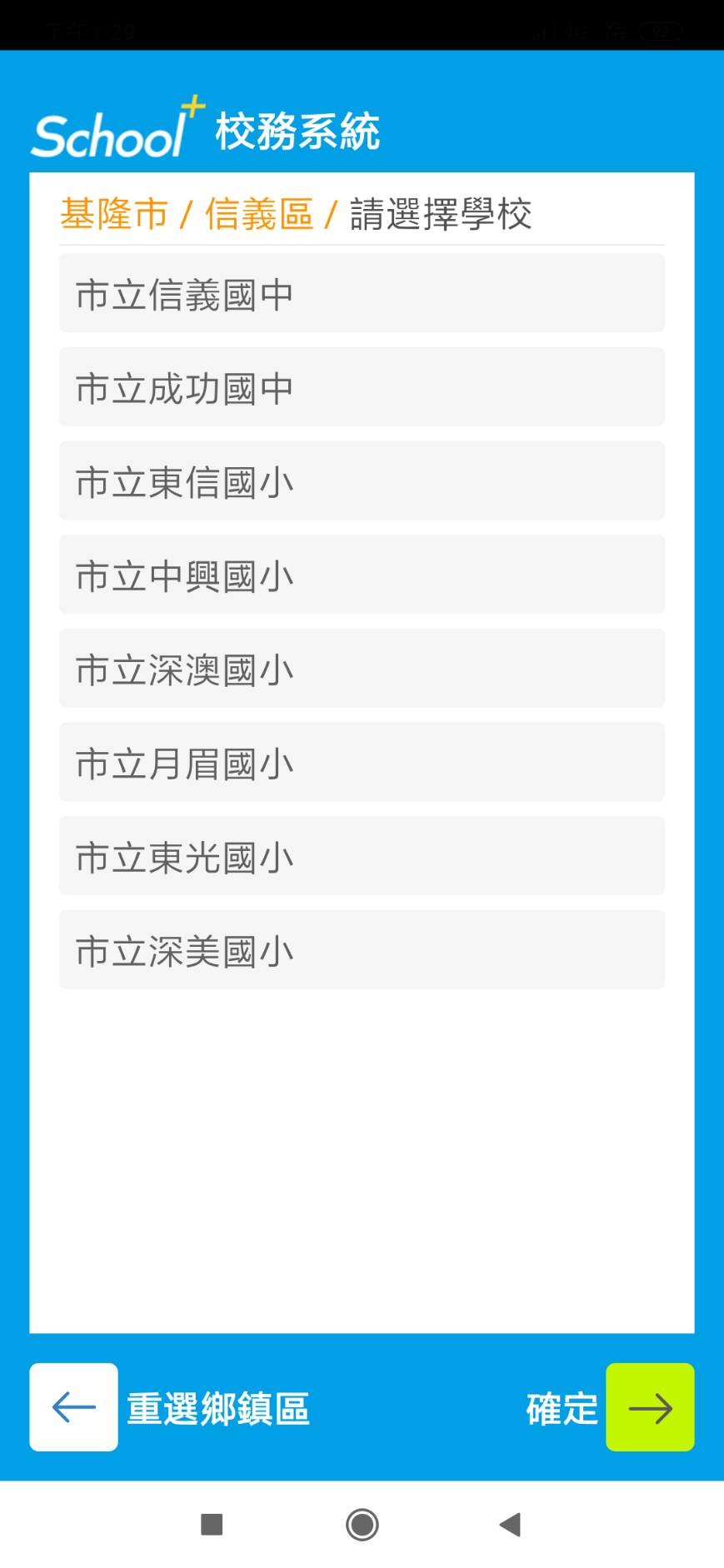 1.基隆市
2.信義區
3.深美國小
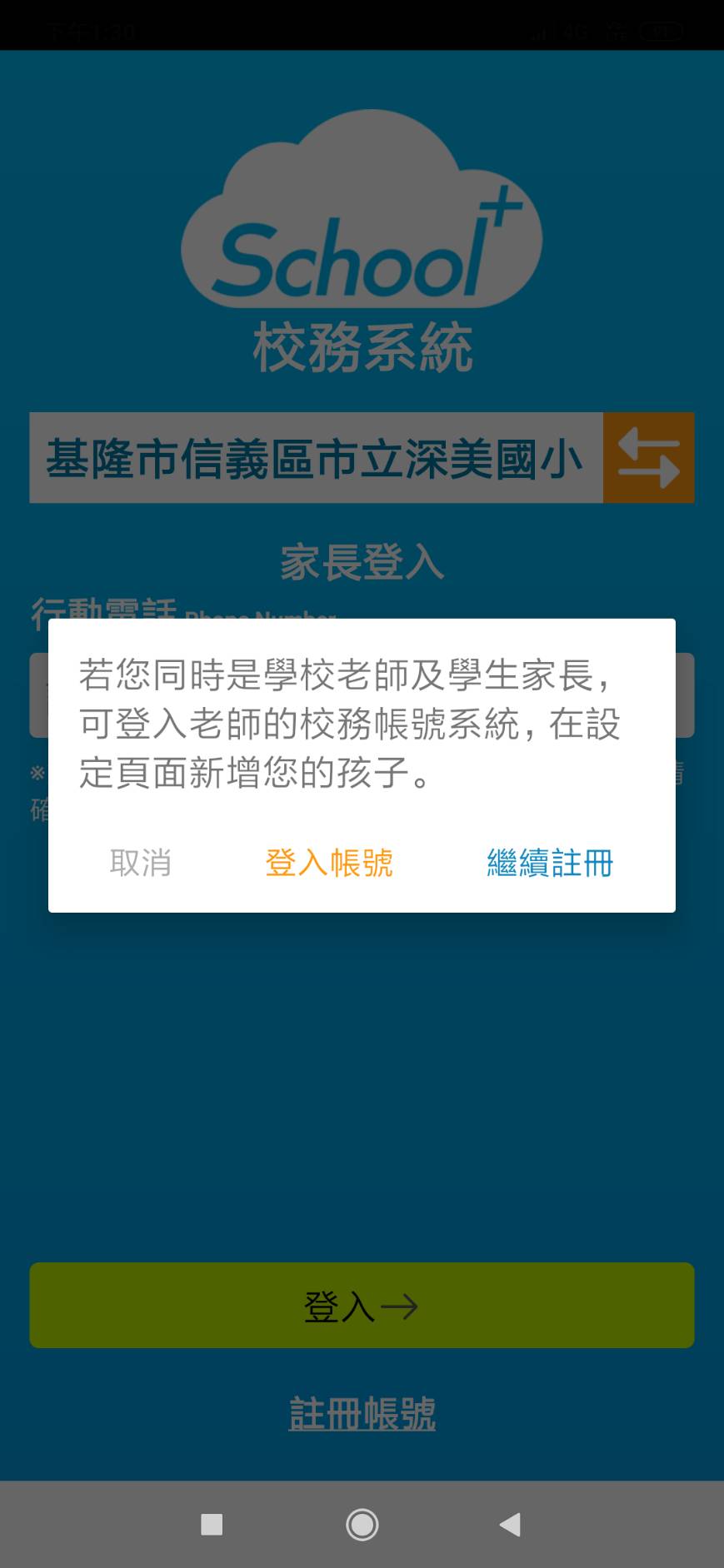 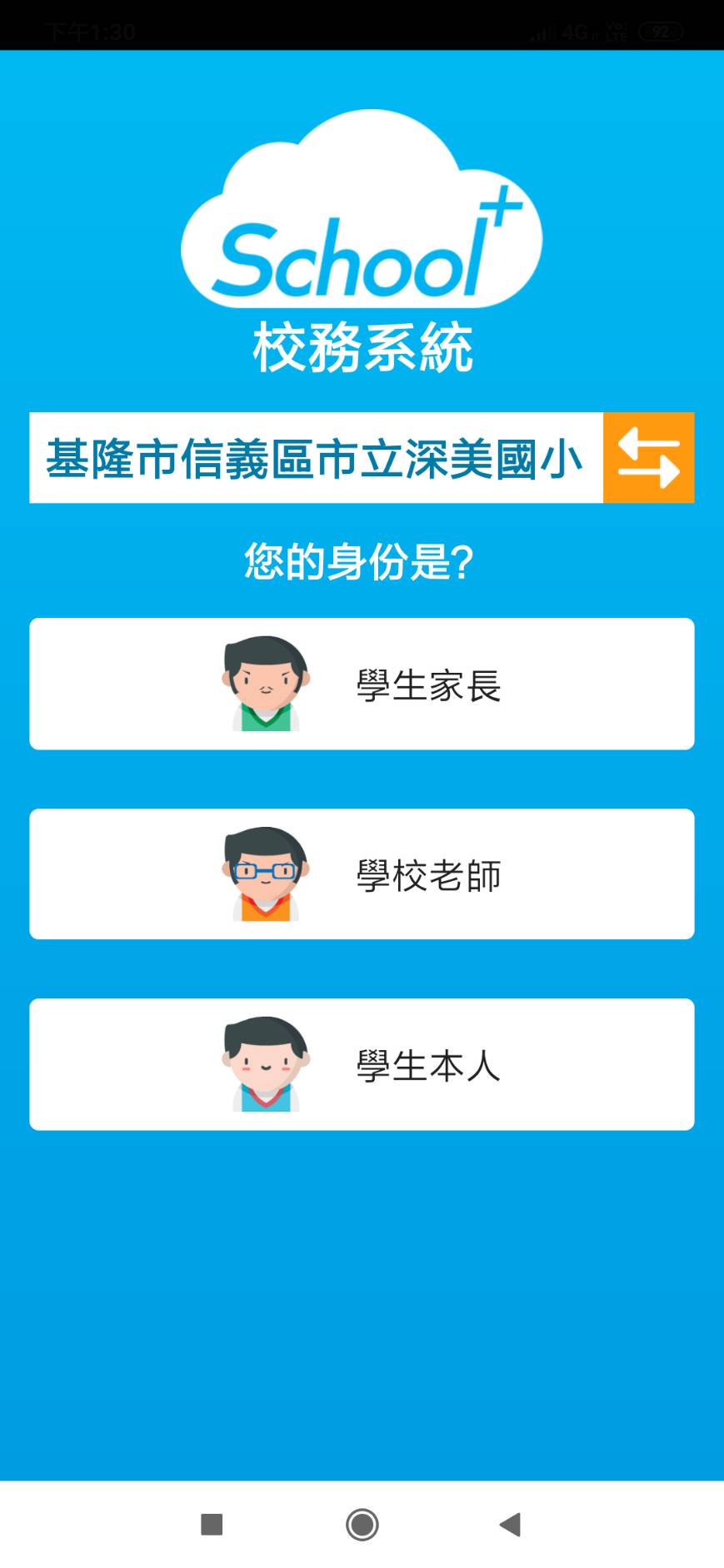 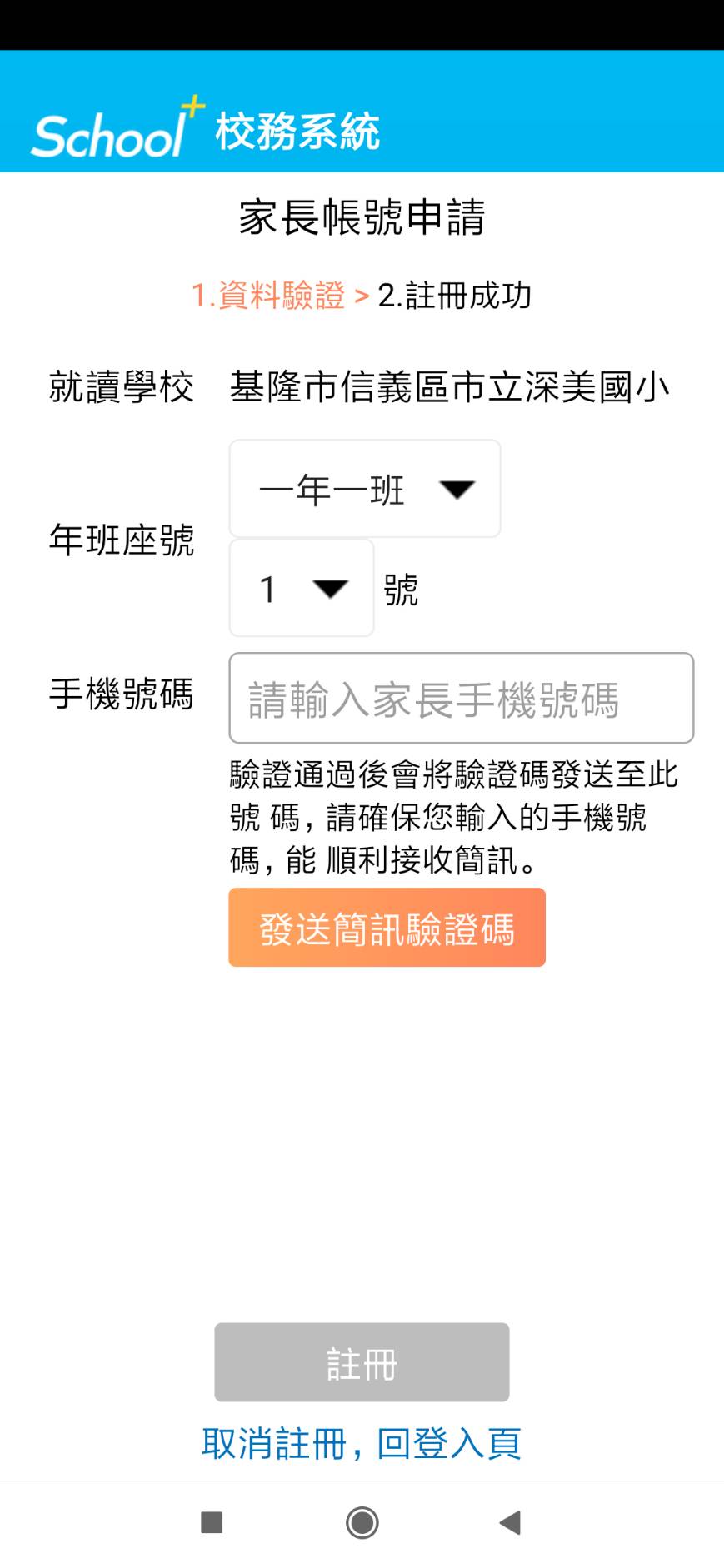 6.班級
7.座號
8.電話號碼
4.學生家長
5.繼續註冊
9.發送簡訊
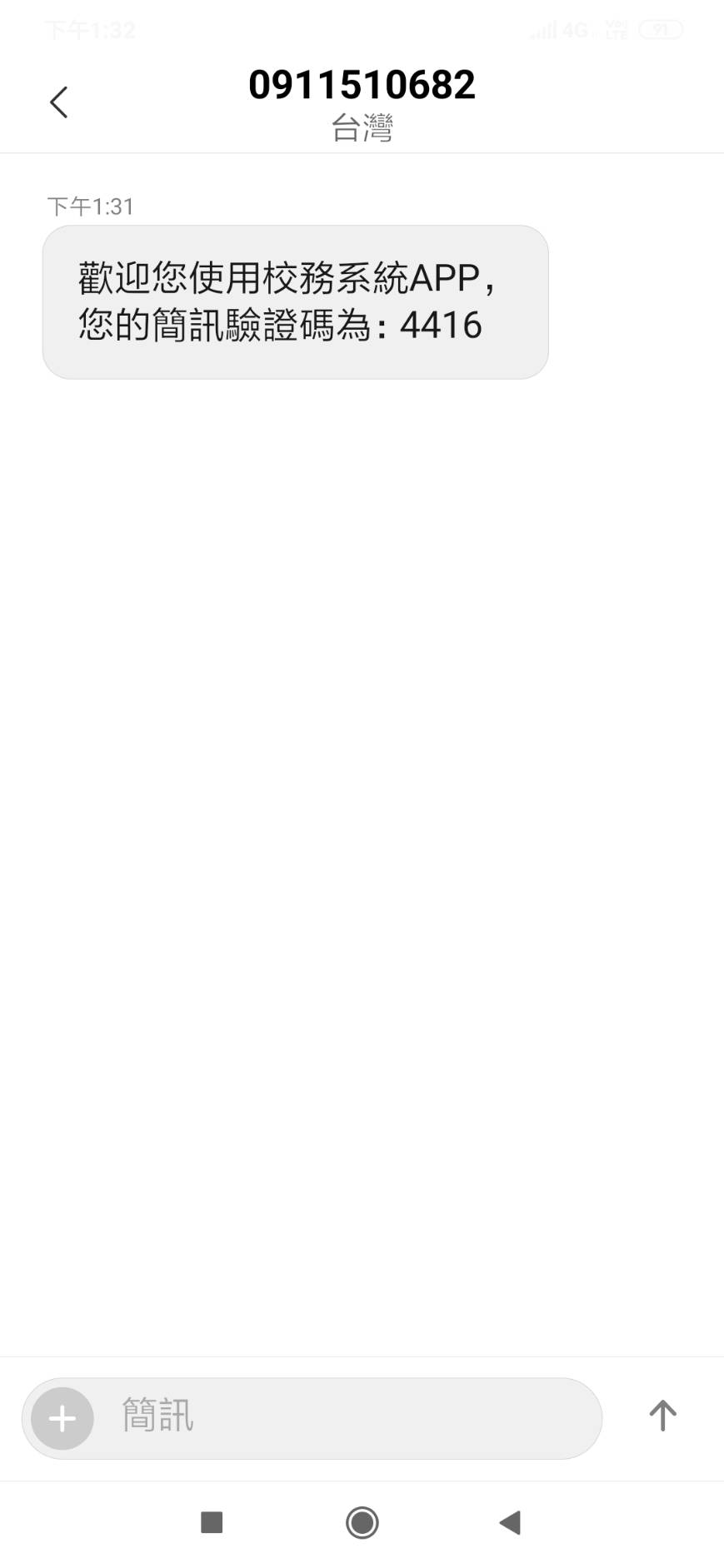 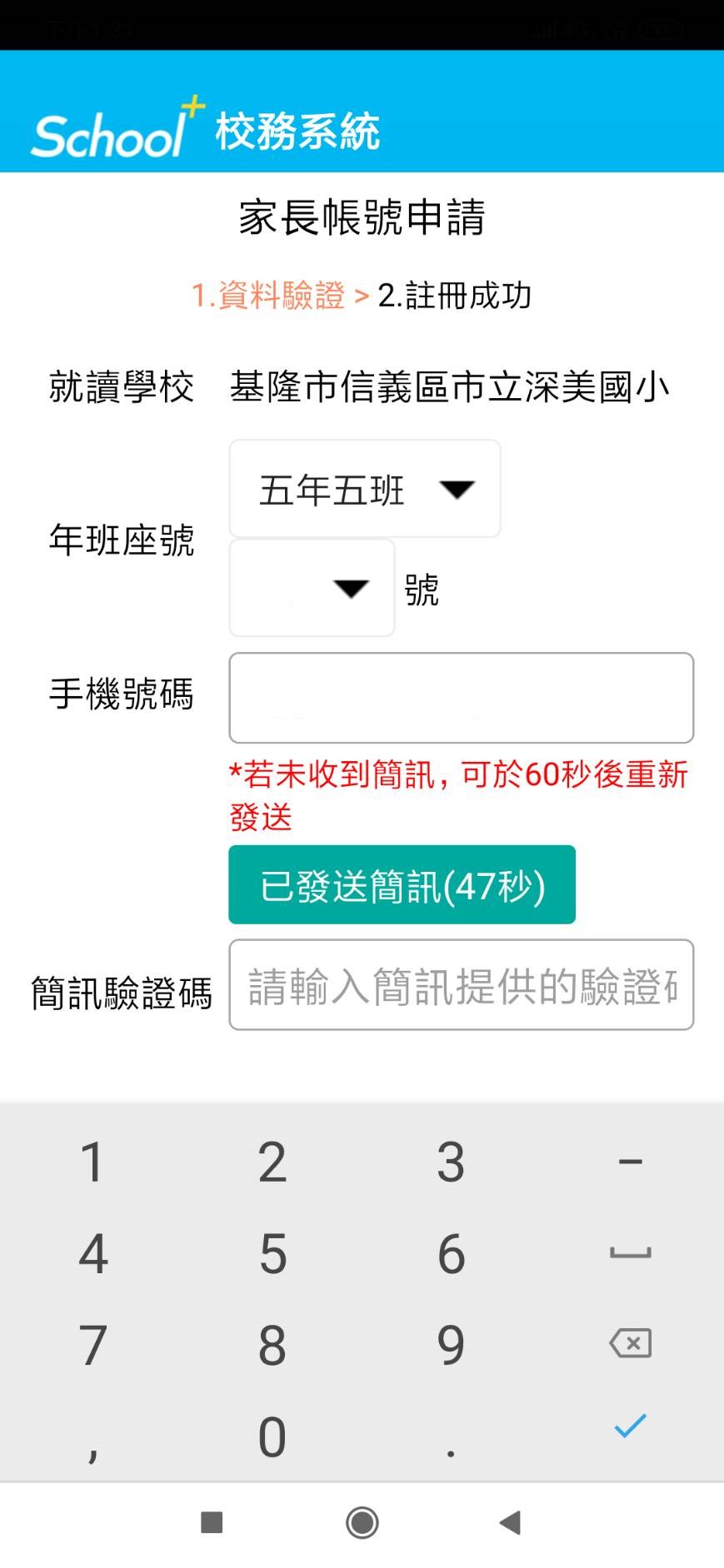 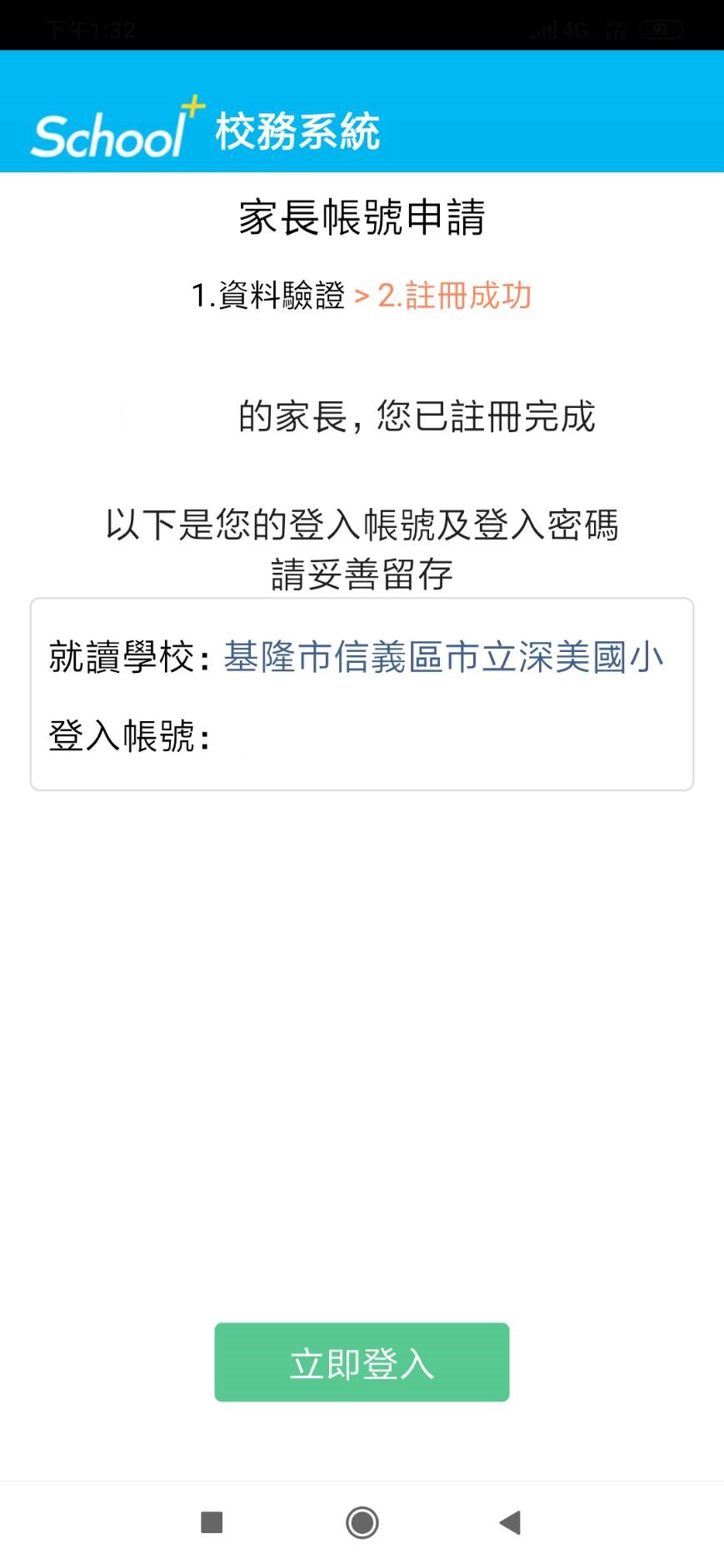 10.簡訊驗證碼
12.帳號
11.輸入簡訊驗證碼
0932123123
0932123123
4416
13.登入
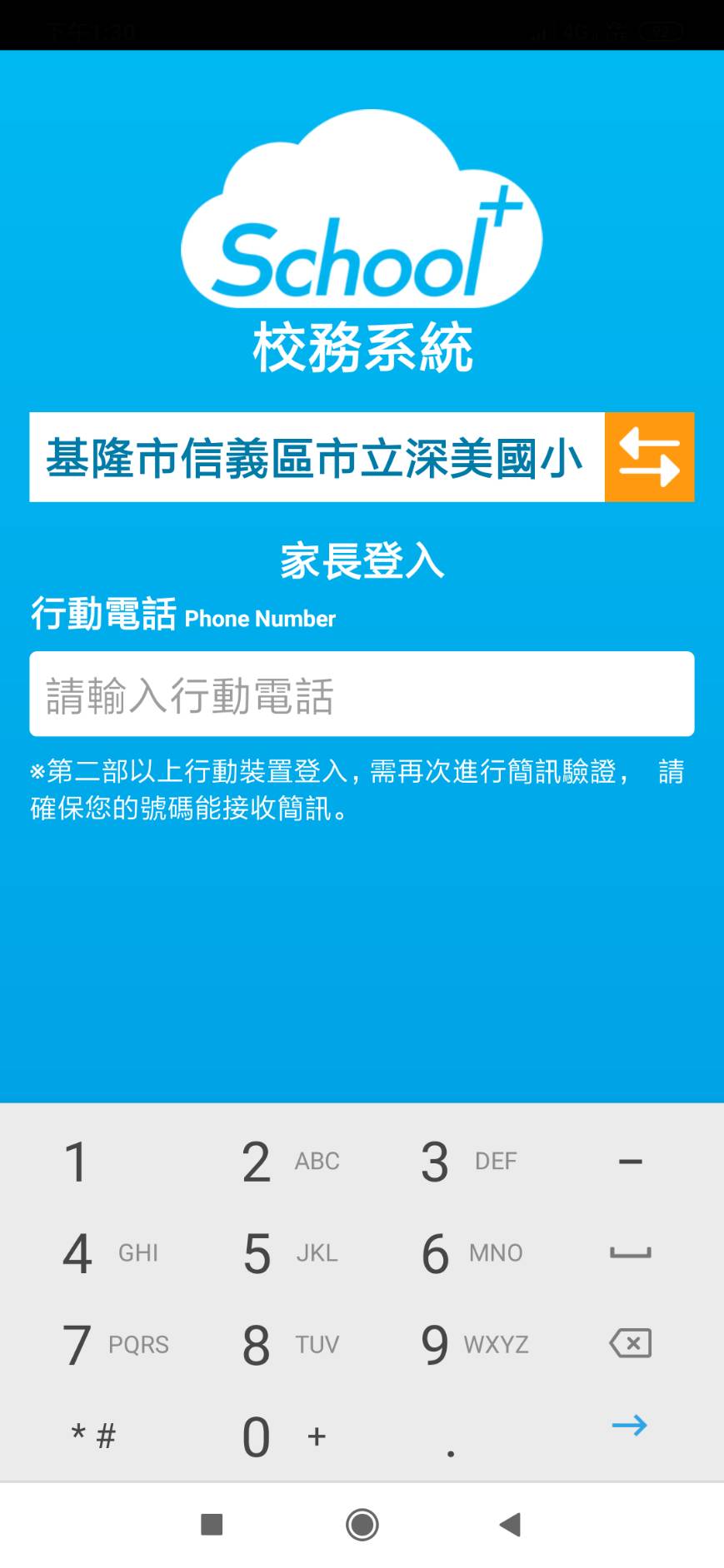 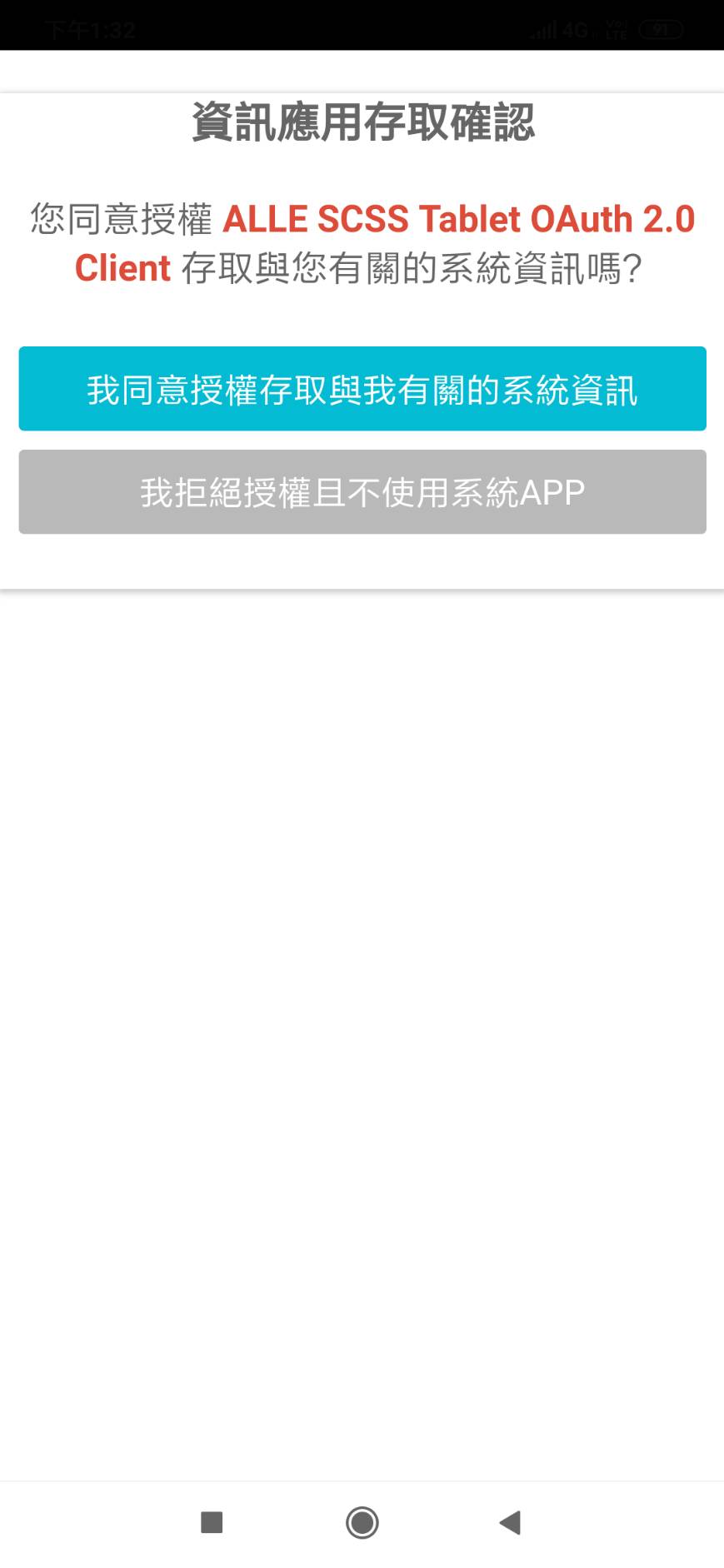 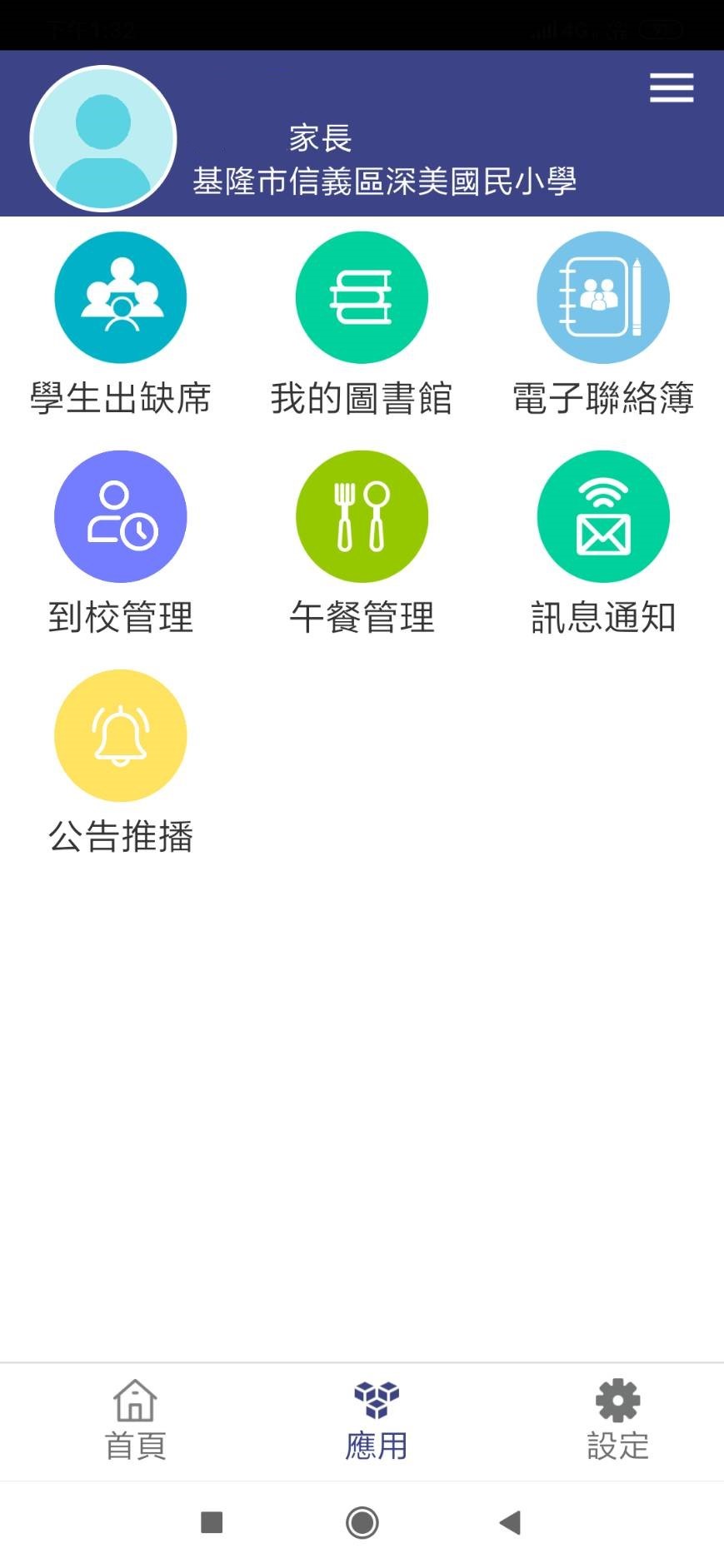 15.同意
0932123123
14.輸入帳號
16.完成! 從這邊可以收到學校傳送的資訊
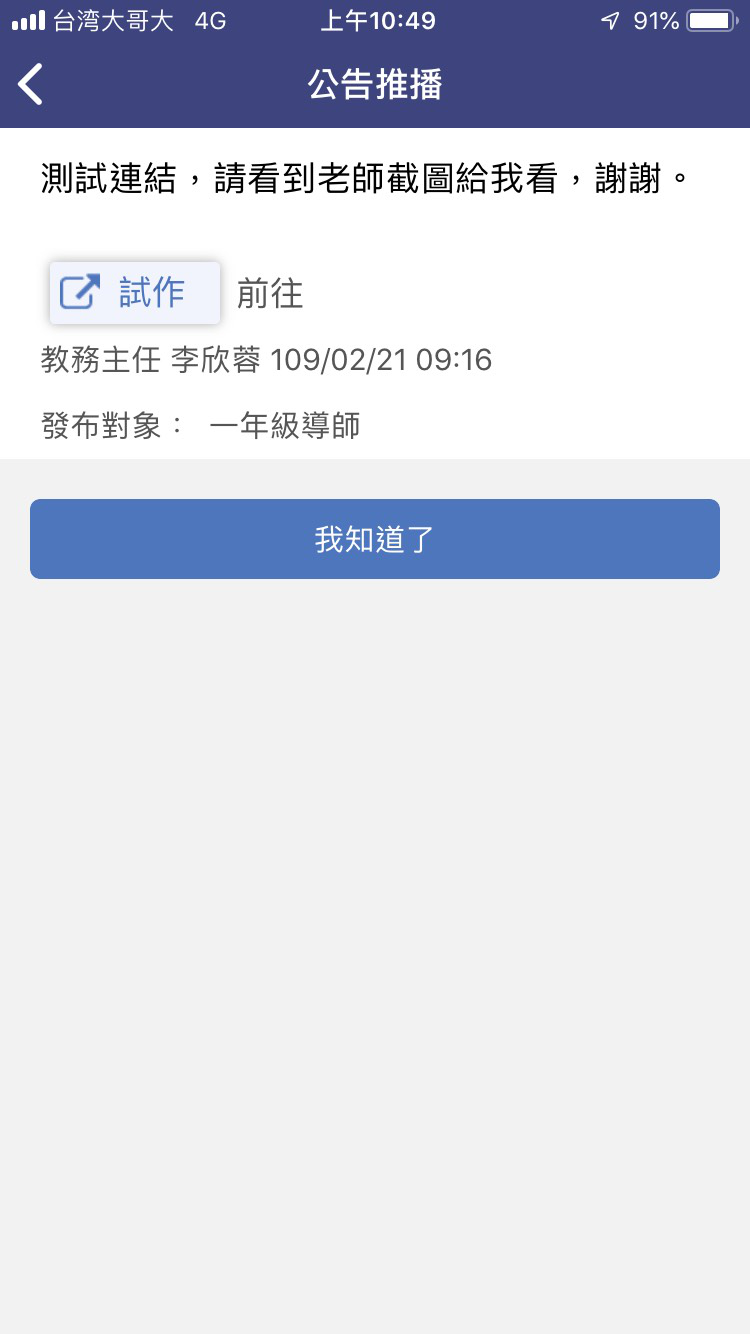 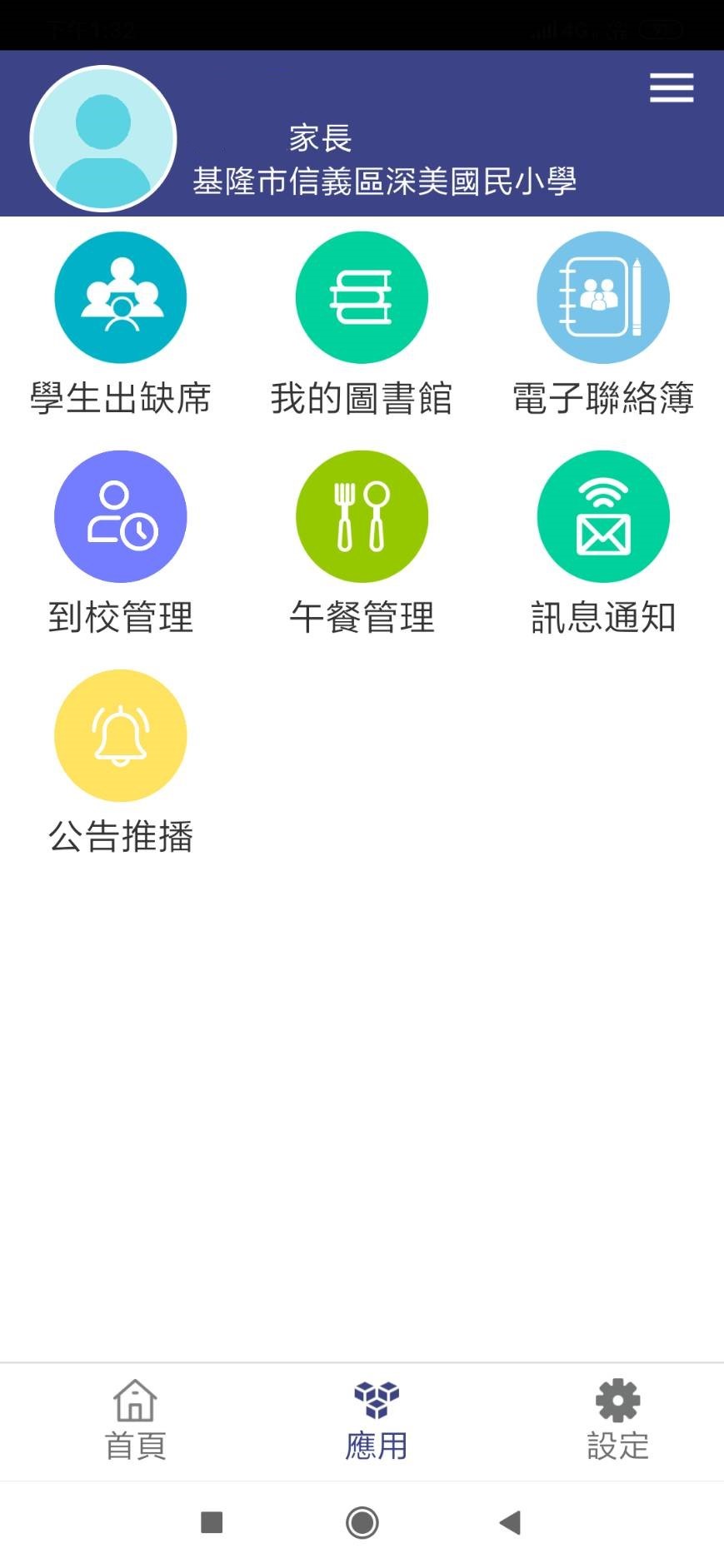 學校通知訊息
17.在這裡您可以看到學生到校與否、圖書借閱狀況、出席狀況
16.每次接受簡訊後
   請”按”---我知道了
   教師端就會收到您   
   的簽收訊息